Tarboro High schoolParent academy
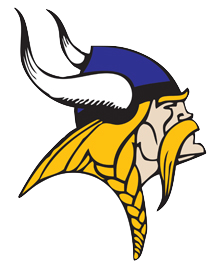 Tarboro High school
A school of purpose, promise, and pride
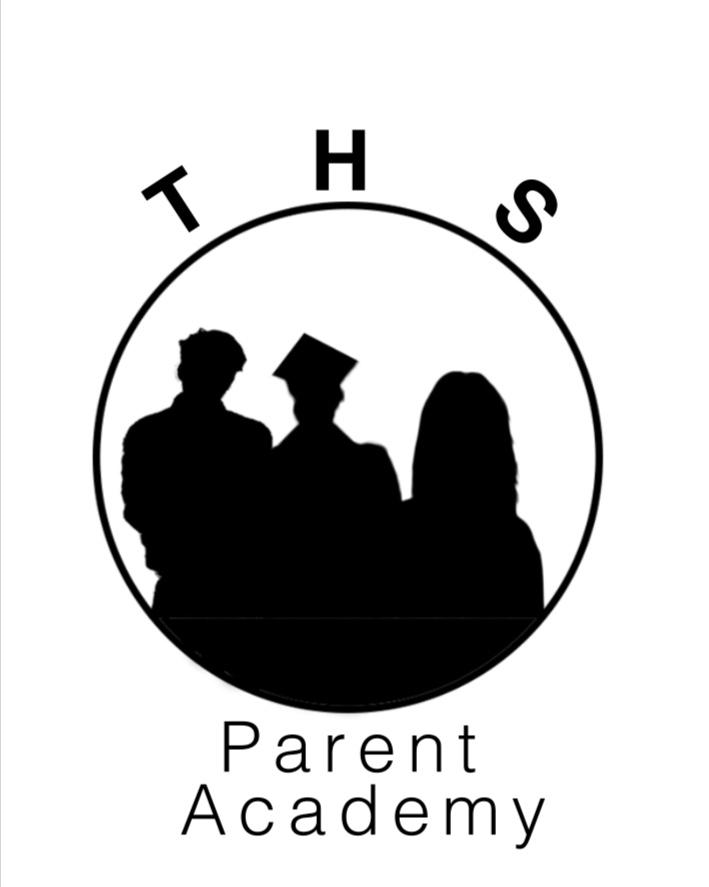 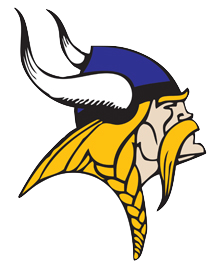 Mission of The Tarboro high school parent academy
In alignment with the school’s SIT Plan as well as the District’s Strategic Plan, Tarboro High School’s Parent Academy works to bridge the gaps for student success by engaging parents and involving them in their children’s education by giving parents the tools needed to assist their children.
Vision of The Tarboro High school parent academy
Family engagement is an important factor in building strong home-school-community relationships and developing support systems to enhance the quality of life for families. Tarboro High School Parent Academy offers support for family members caring for children and young people within our school.
Every home is a university and the parents are the teachers. 
-Ghandi
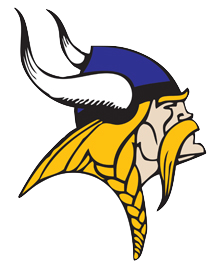 January healthy habits
Parent Habit: Be Proactive
Student Focus: Attendance
District Priority Standard: Equity in Action: The Whole Child
Parent academy design plan
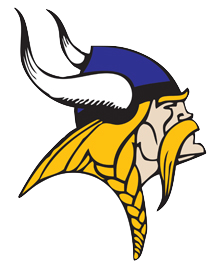 January 2020-june 2020
January academy session
Parent orientation & Social media 1o1
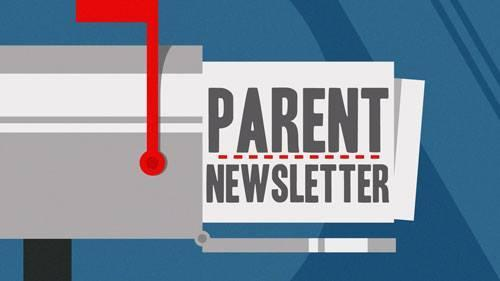 COMING SOON!
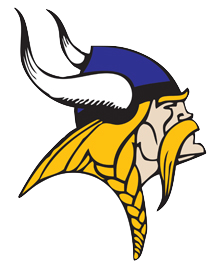 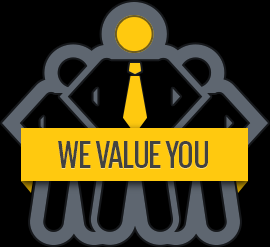 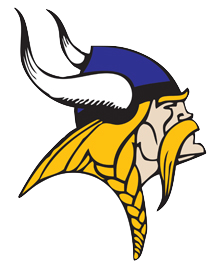 See You In February!!